Что такое корень слова?
Минутка чистописания
Рыбак, рыба, рыбачить.
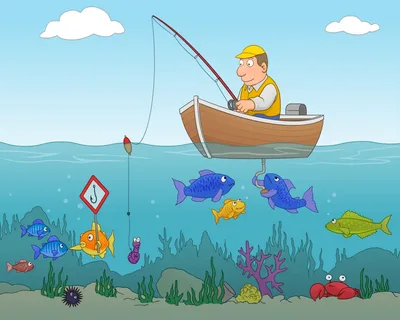 Однокоренные слова
Рыбак, рыба, рыбачить.
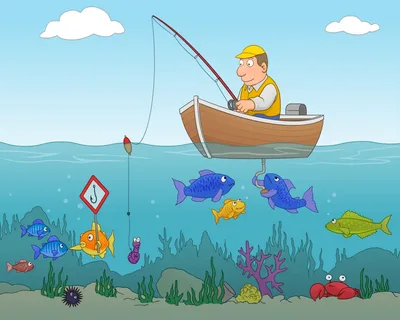 Как-то много лет назад
Посадили странный сад.
Не был сад фруктовым – 
Был он только словом.
Это слово – слово корень - 
Разрастаться стало вскоре
И плоды нам принесло – 
Стало много новых слов.
Вот из сада
Вам рассада,
Вот еще посадки рядом,
А вот садовод,
С ним садовник идёт.
Очень интересно
Гулять в саду словесном.
Родня ли гусеница гусю?(шутка)
С. 74, упр. 130.
Самопроверка
Осиновый, осинник, осинки, осины, подосиновики.
Упр. 131.
Взаимопроверка.
рефлексия
Игра «Узнай, кто это»
- Отгадайте загадки, запишите отгадки, подберите к ним однокоренные слова. Выделите в словах корень.
Кто рыбачит на реке
С тонкой удочкой в руке?
Кто рыбачит на реке
С тонкой удочкой в руке?

Рыбак, рыба, рыбалка, рыбачит…
Кто хлопочет с поварёшкой, варит вкусный суп с картошкой?
Кто хлопочет с поварёшкой, варит вкусный суп с картошкой?

Повар, сварил, варенье.
Кто на ранней зорьке встал,
Плугом поле распахал?
Кто на ранней зорьке встал,
Плугом поле распахал?

Трактор, тракторист.
Кто пасёт овец и коз
Там, где луг травой зарос?
Кто пасёт овец и коз
Там, где луг травой зарос?
Пастух, пастбище, пасти.
Домашнее задание:Записать однокоренные слова:
Вариант 1
С корнем –мор- (море)
Вариант 2
С корнем –гор- (гора)